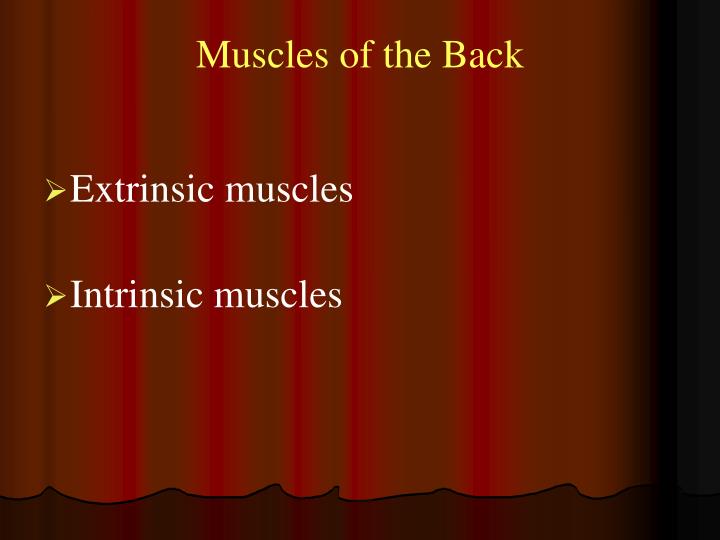 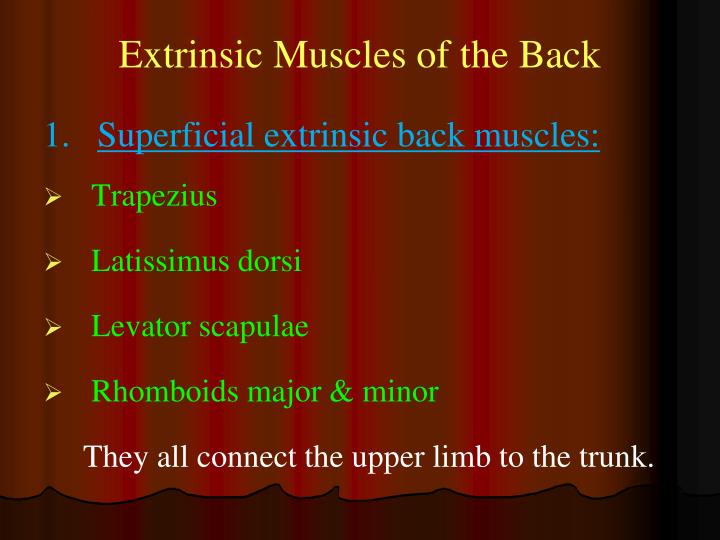 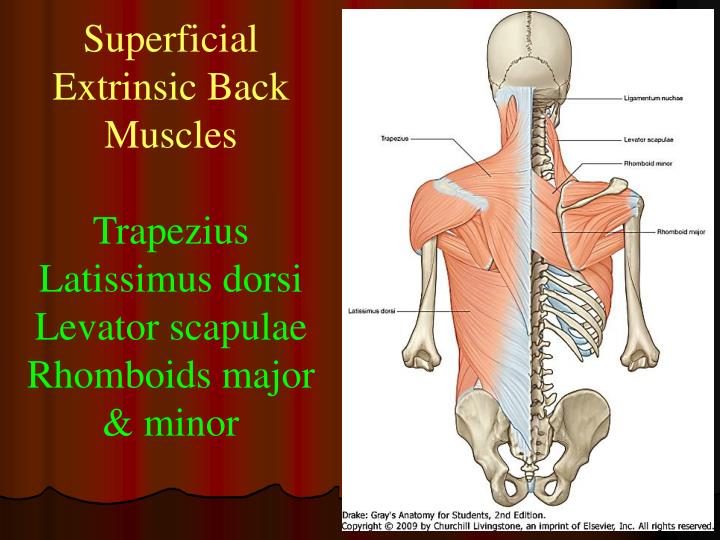 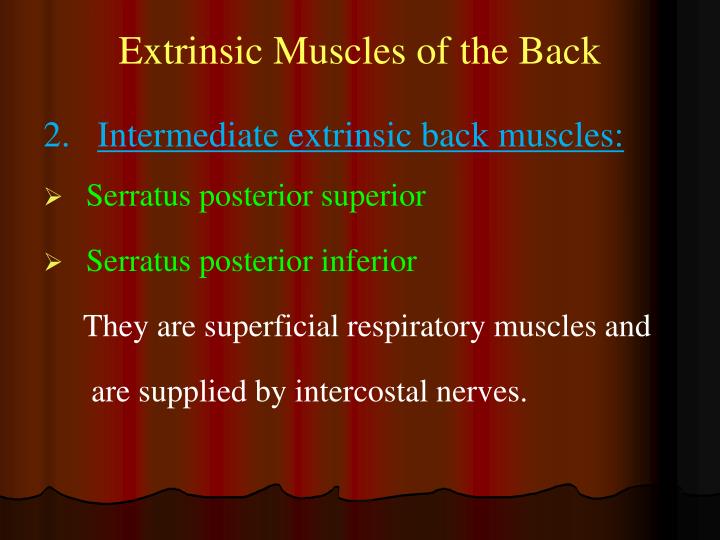 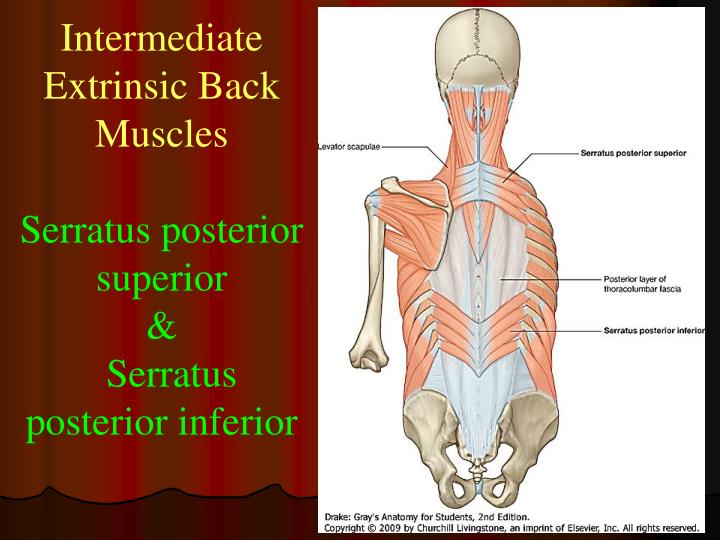 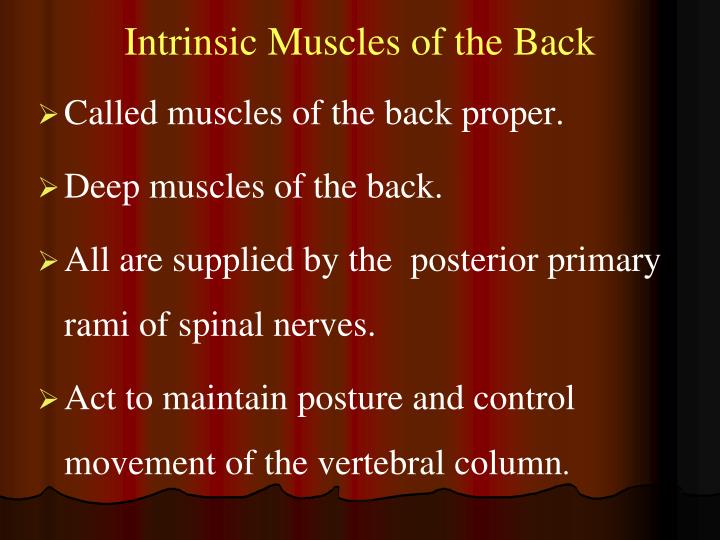 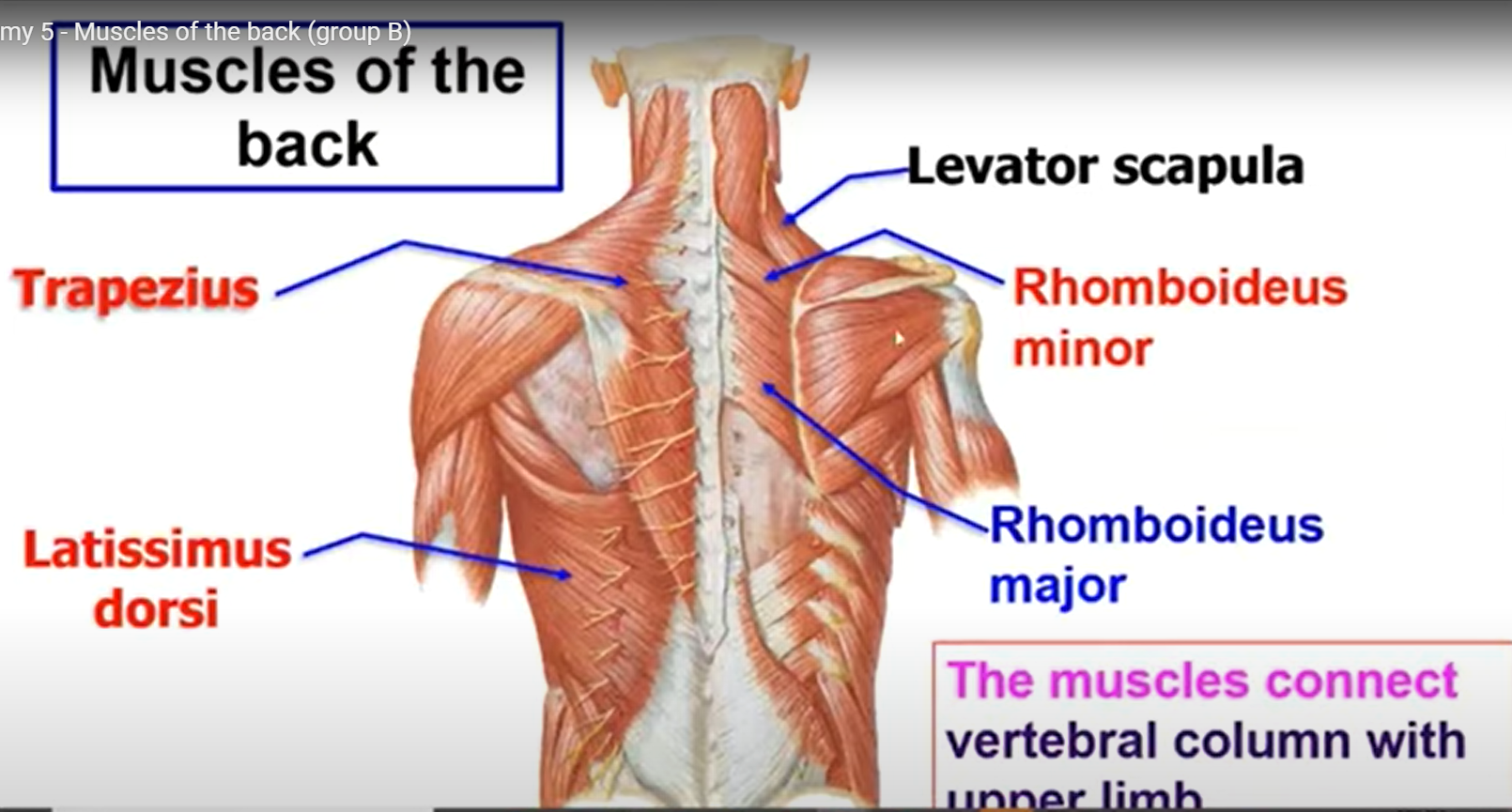 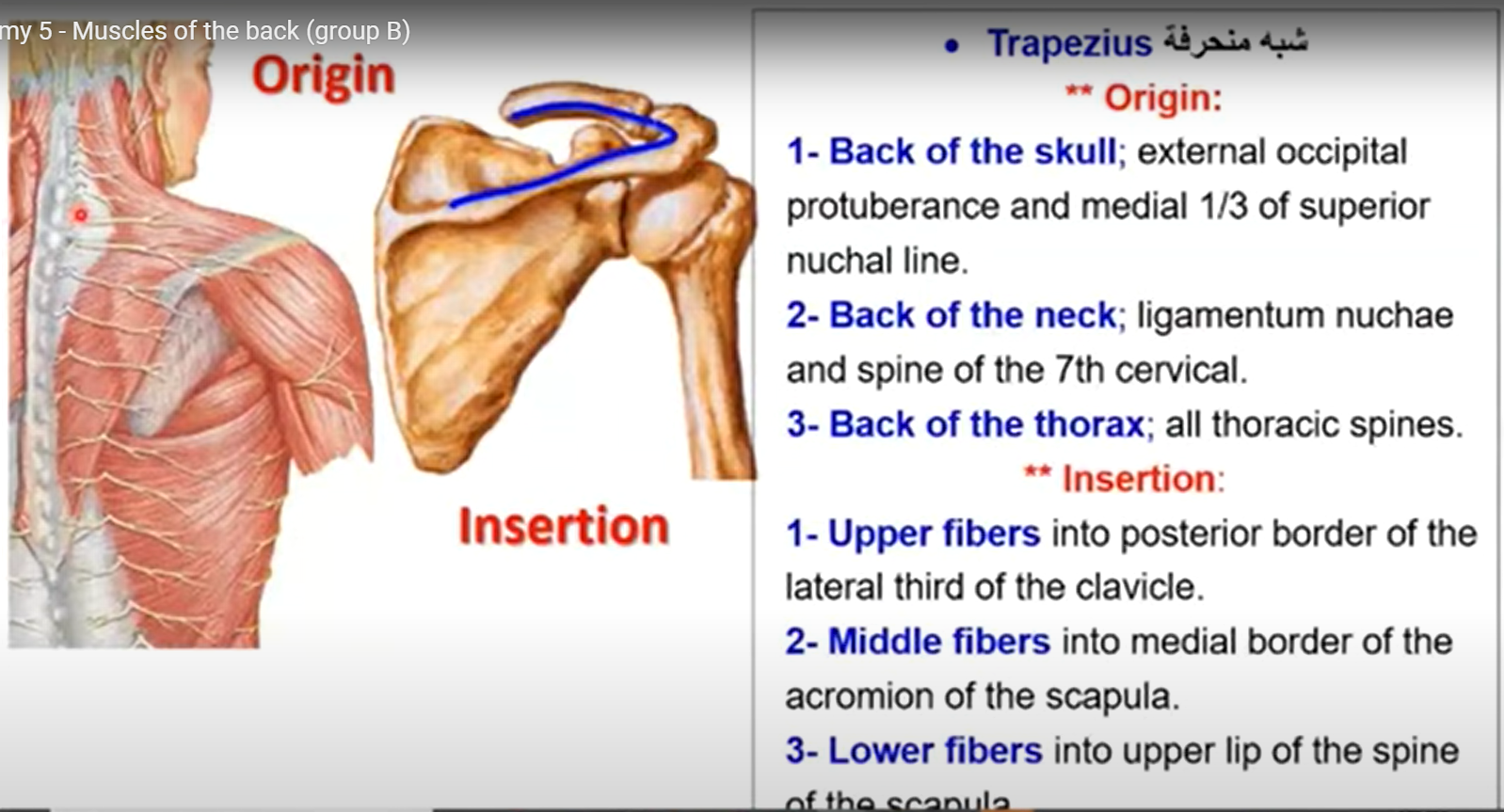 Of the scapula
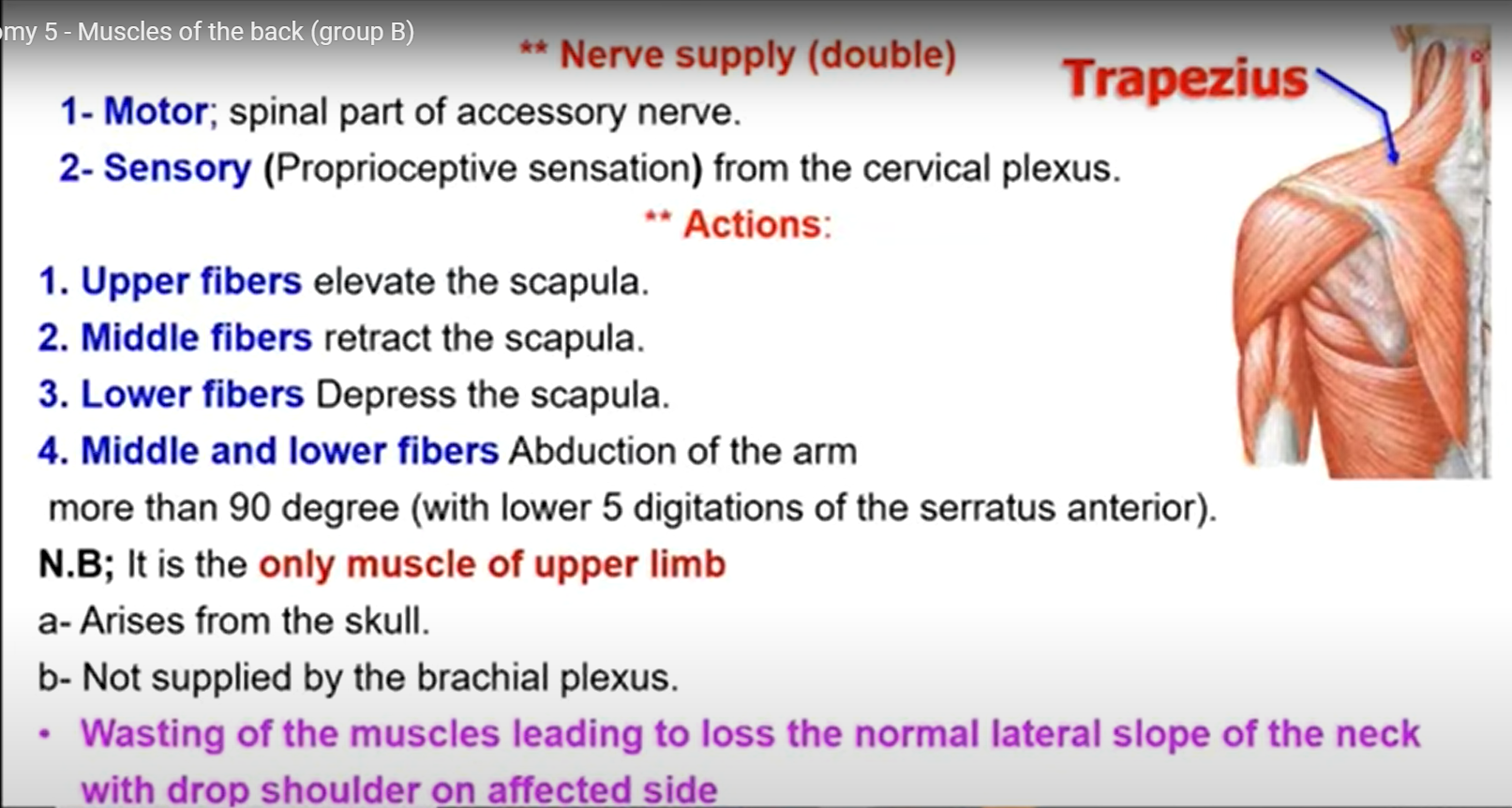 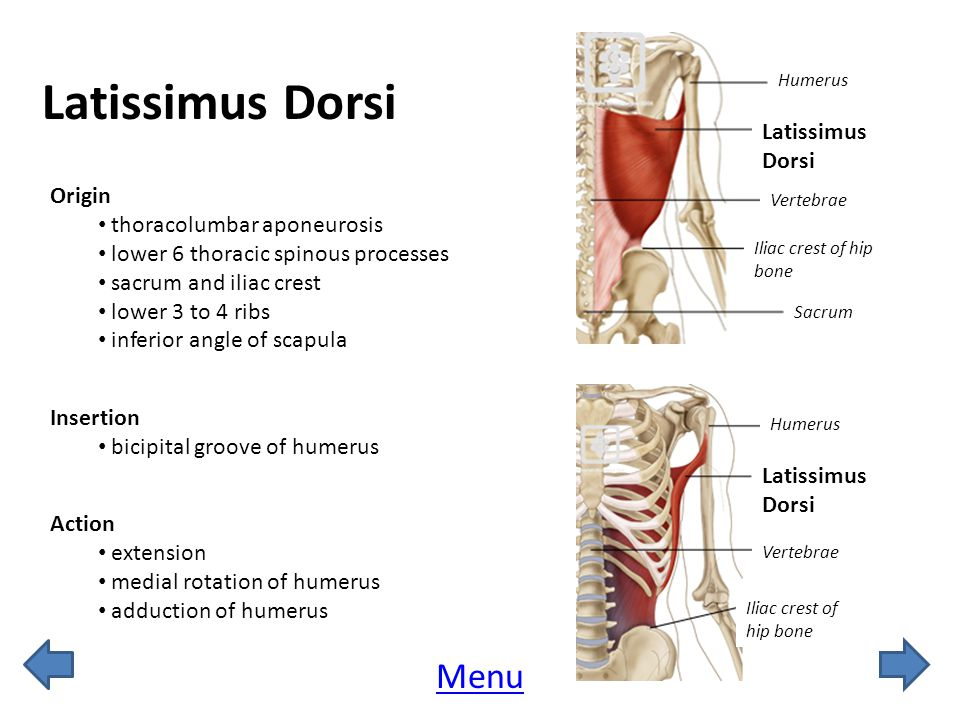 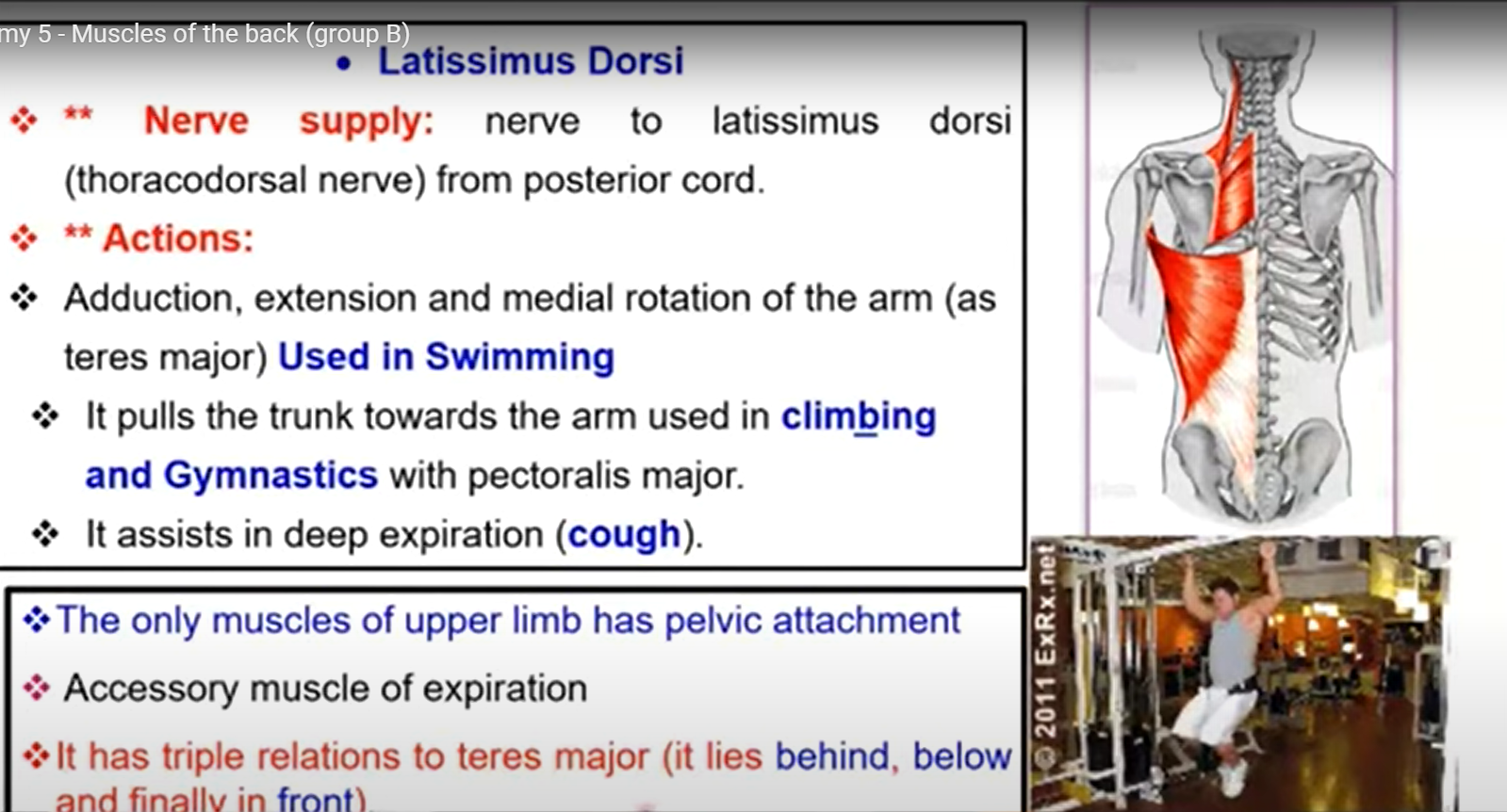 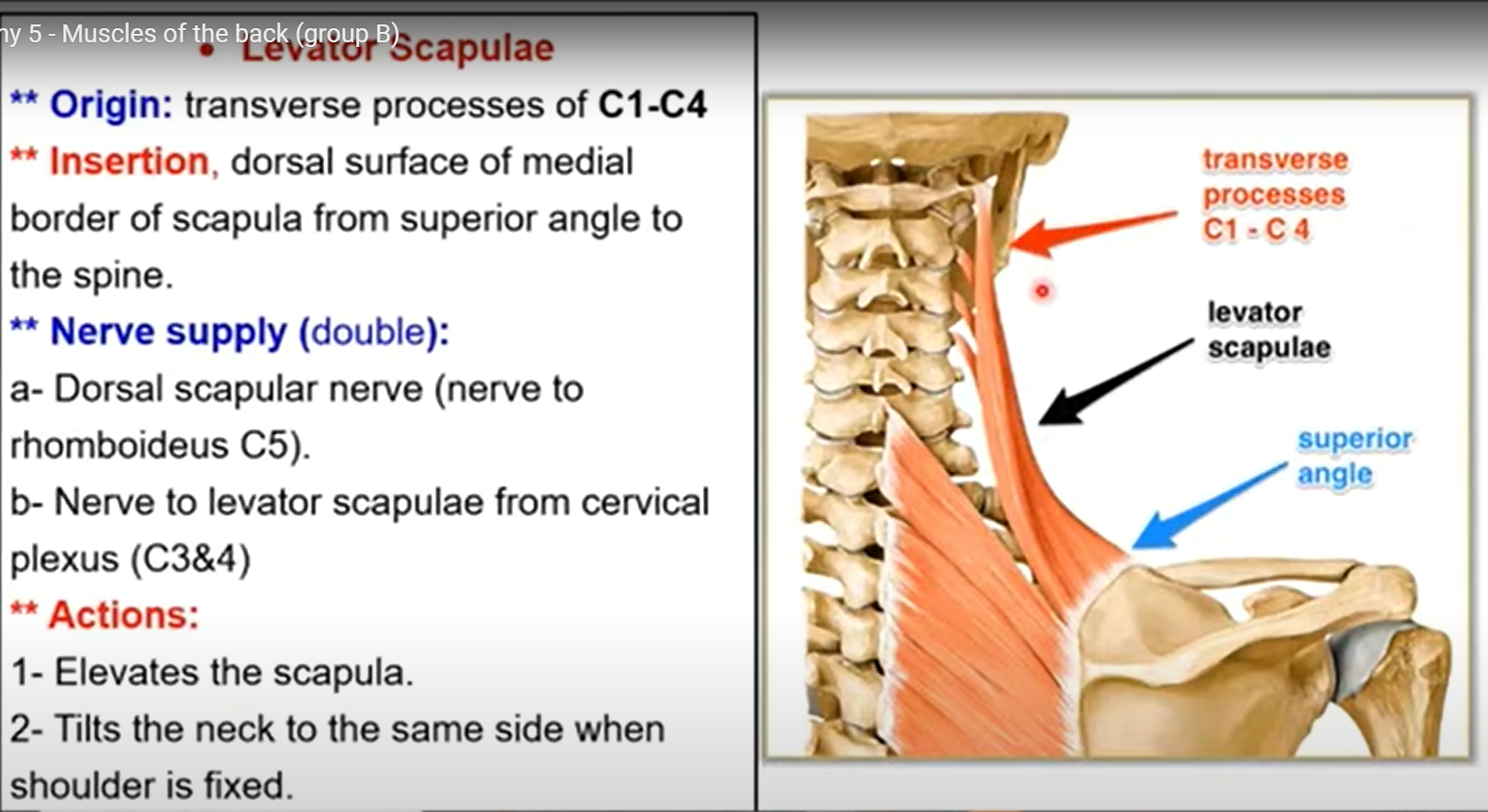 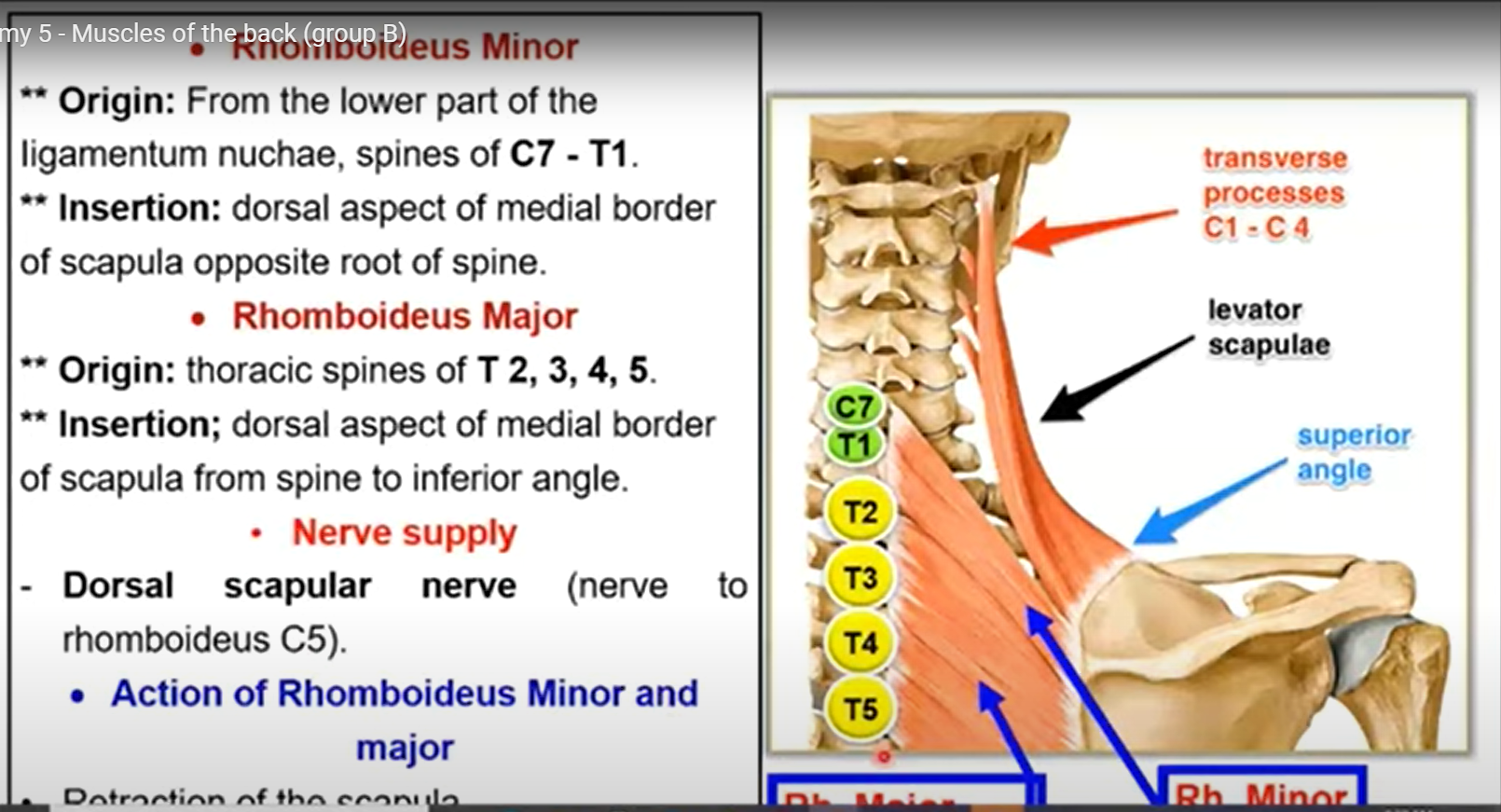 Retraction of the scapula
Rh Major
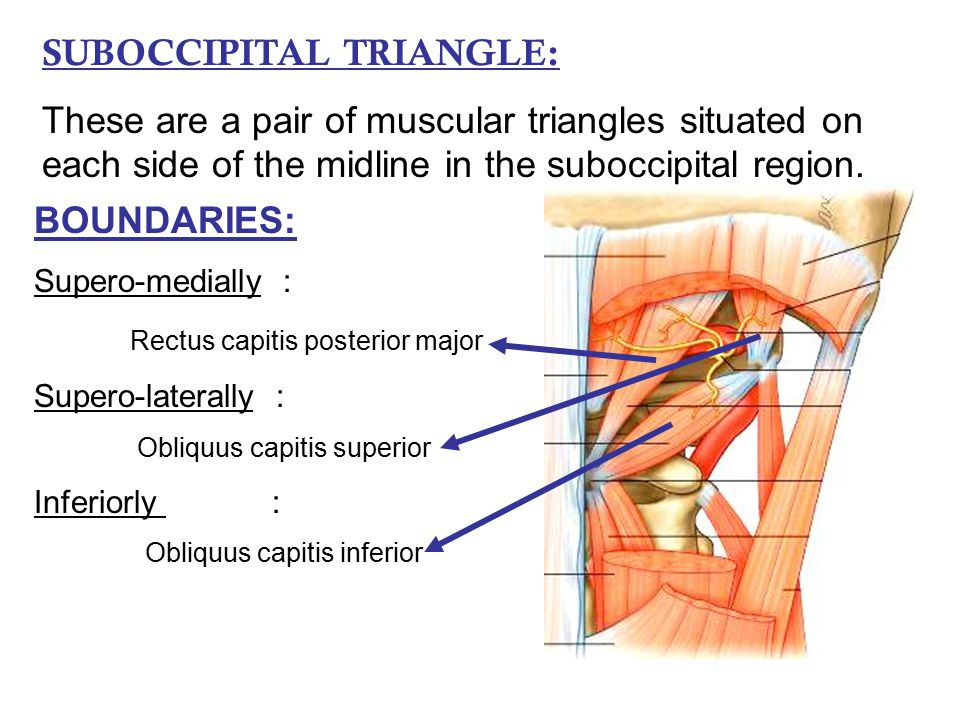 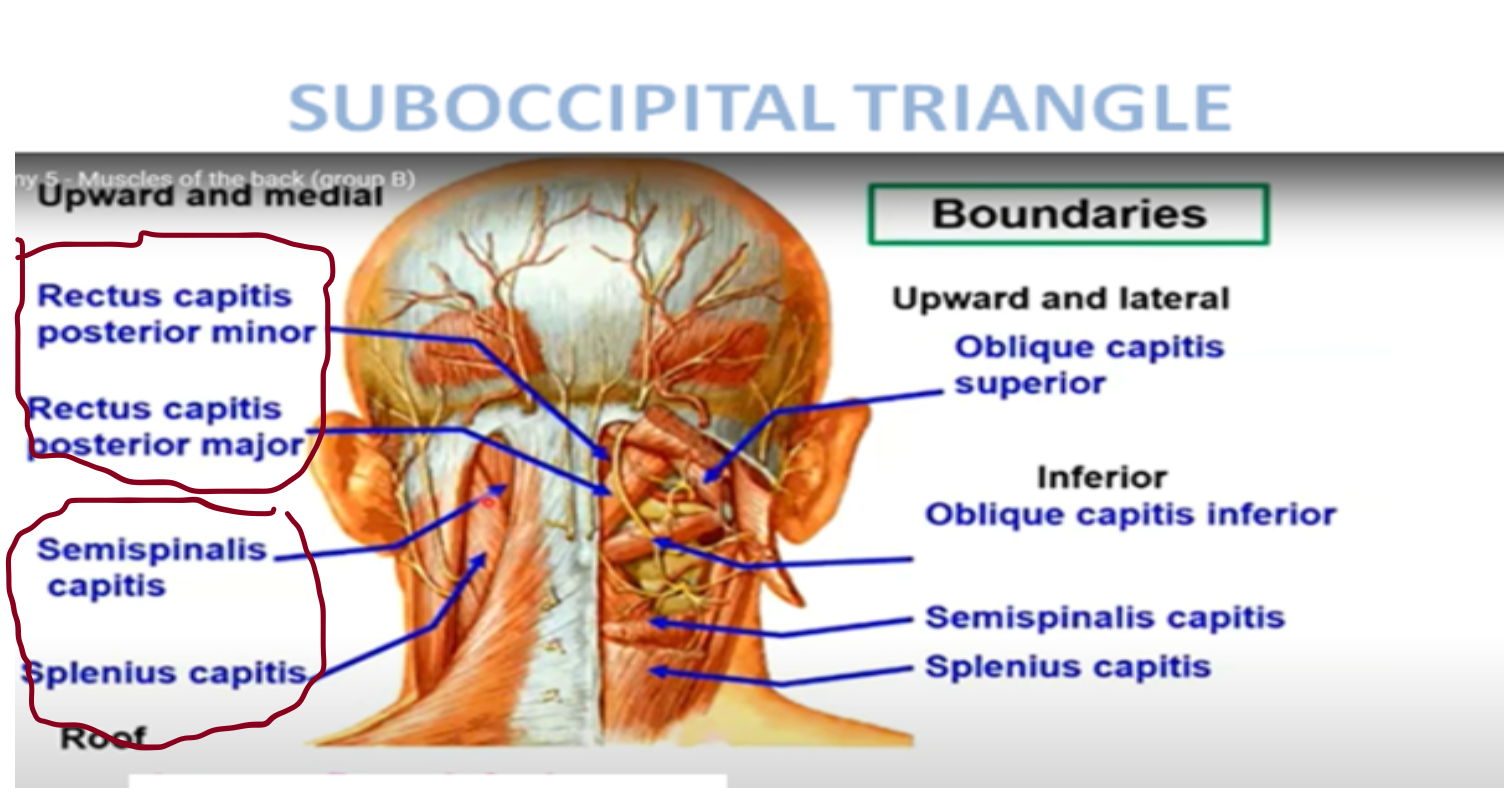 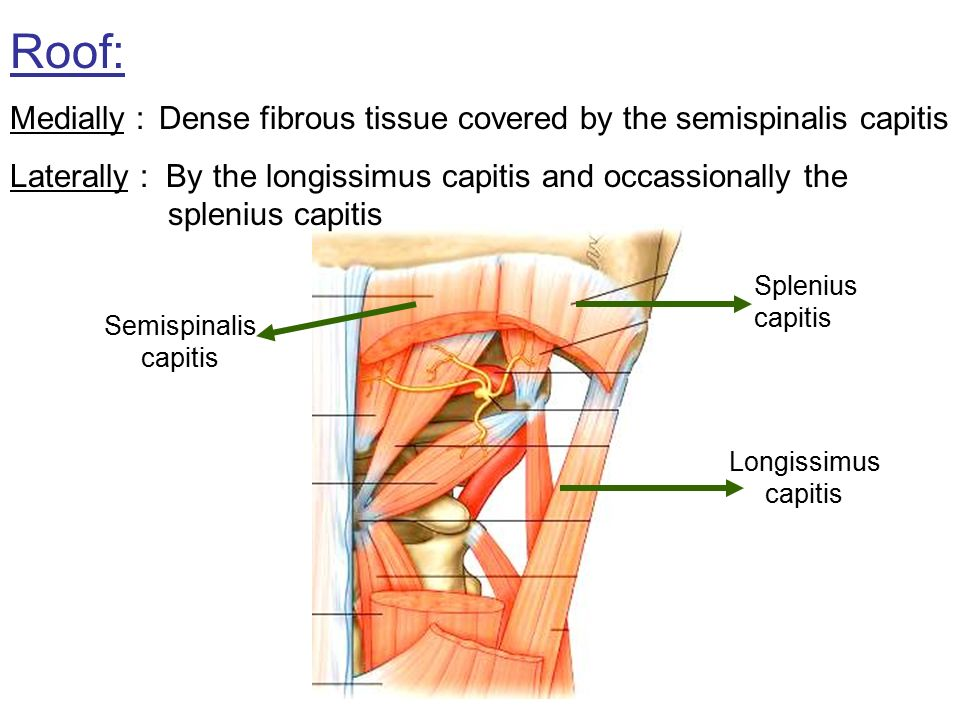 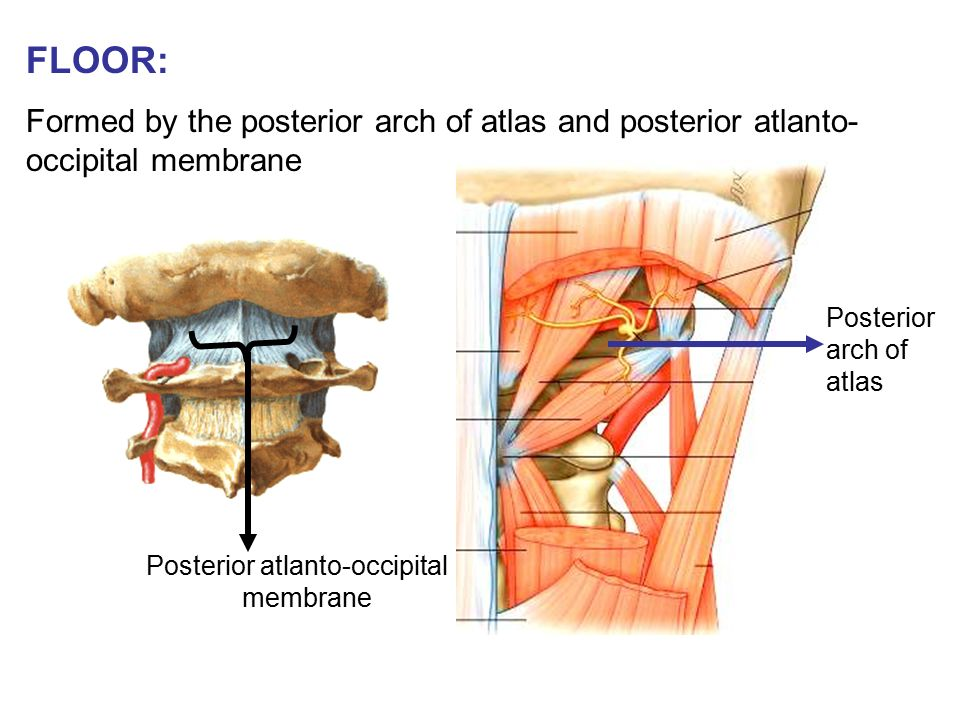 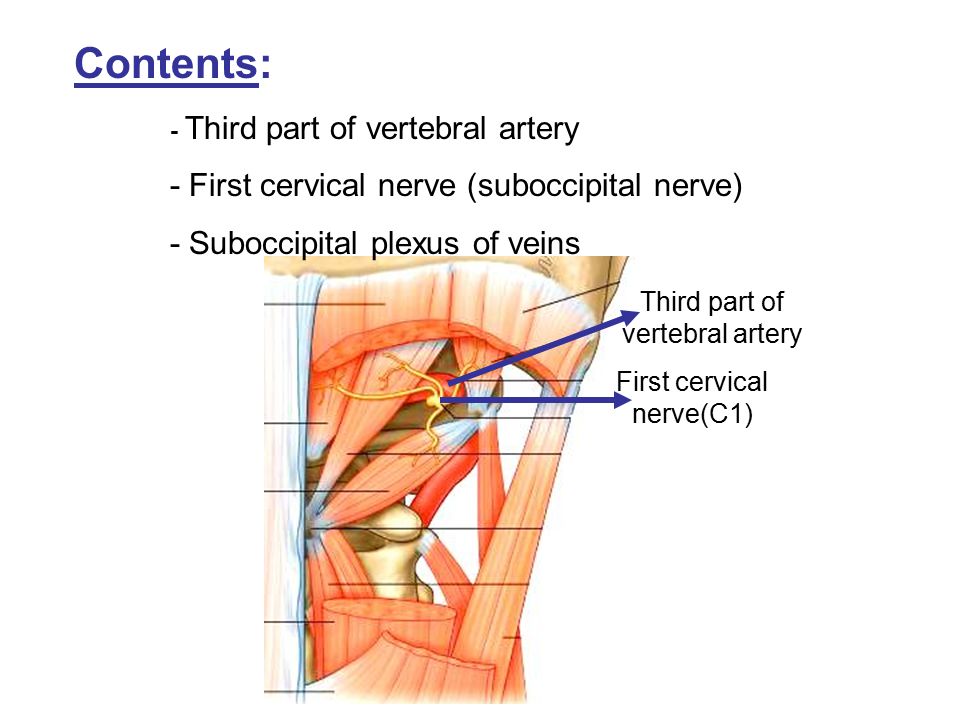 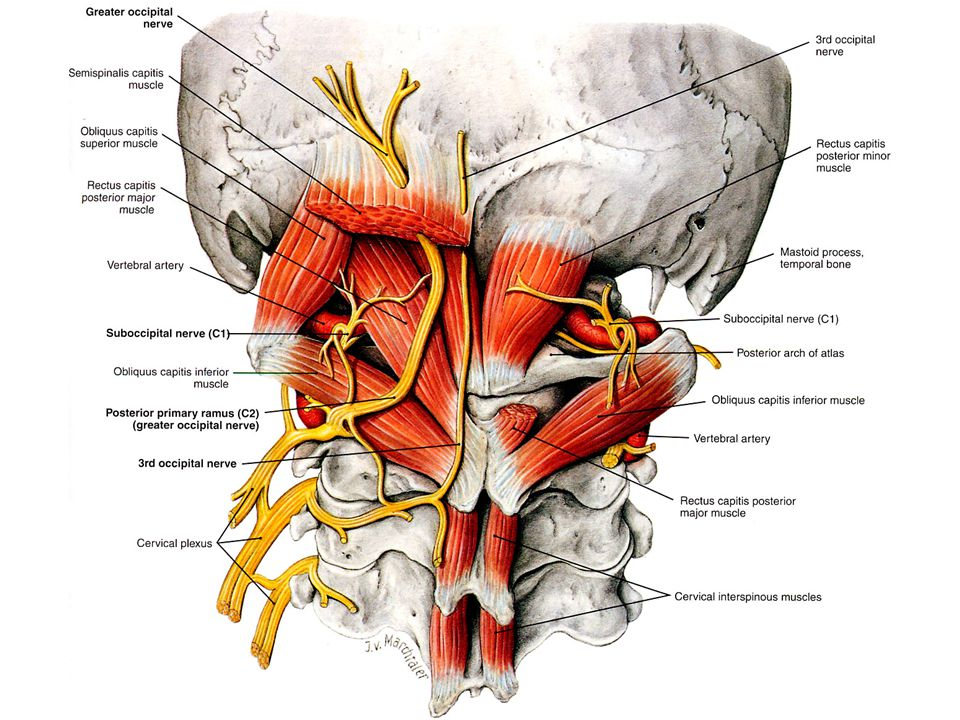